МБДОУ «Таеженский детский сад»
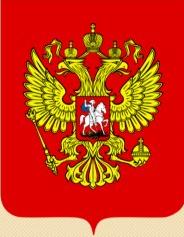 Россия.
Государственная символика
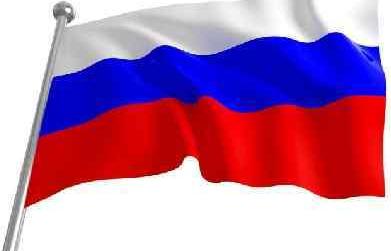 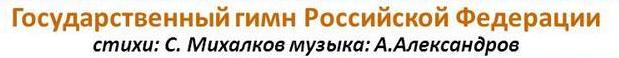 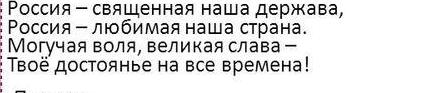 Воспитатель Резвицкая Н.А.
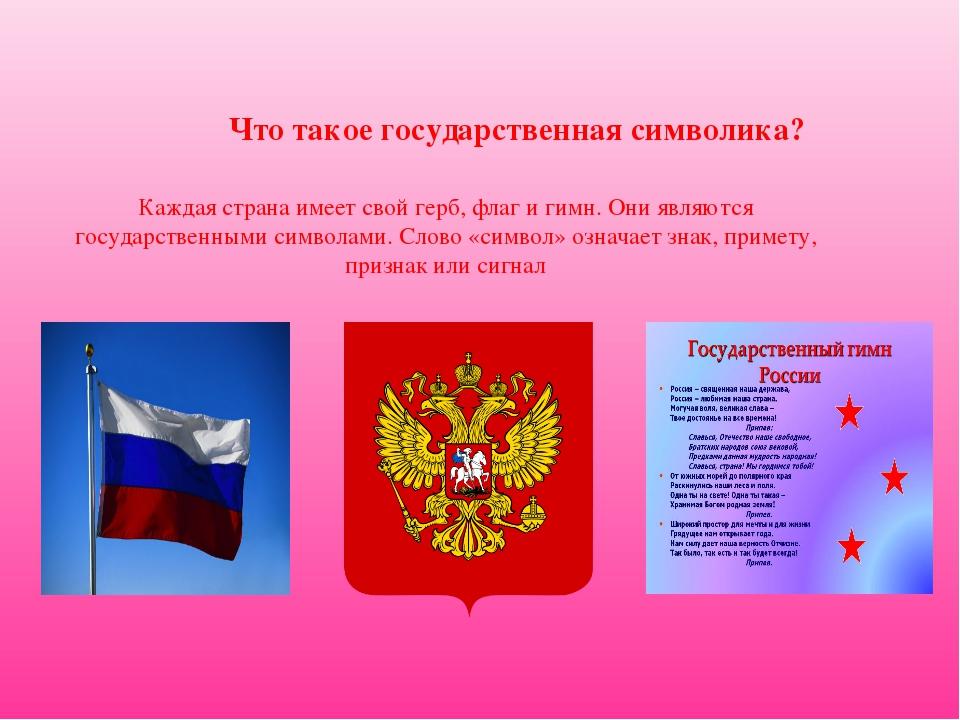 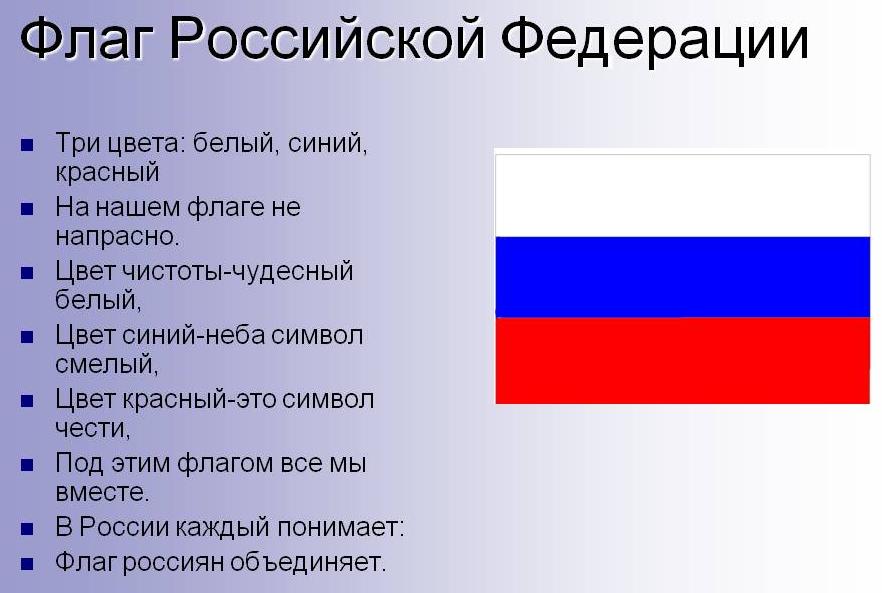 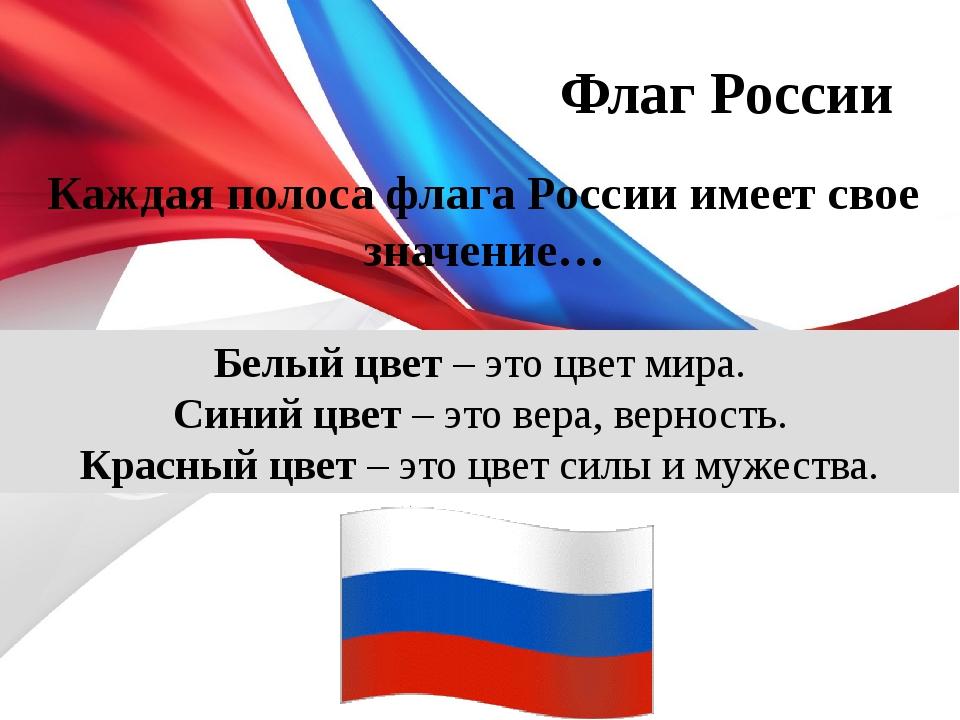 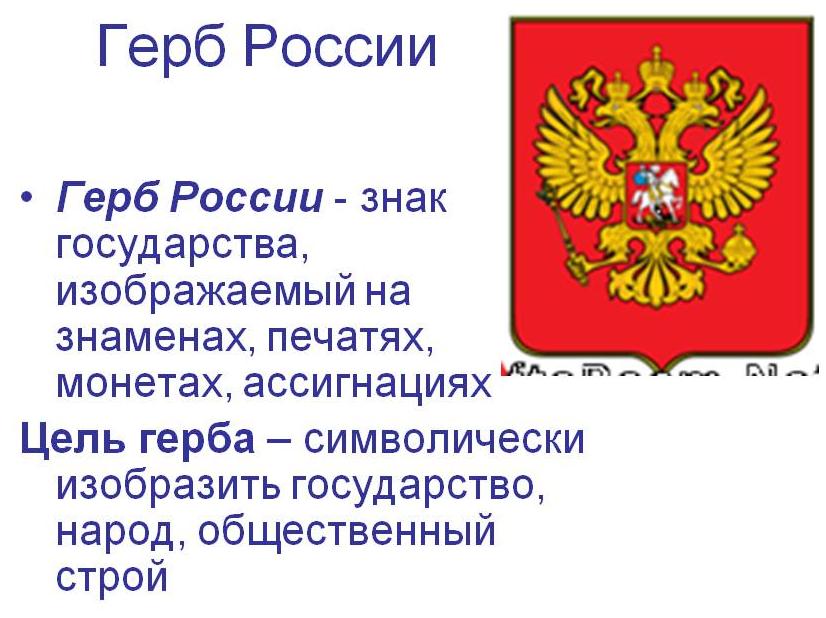 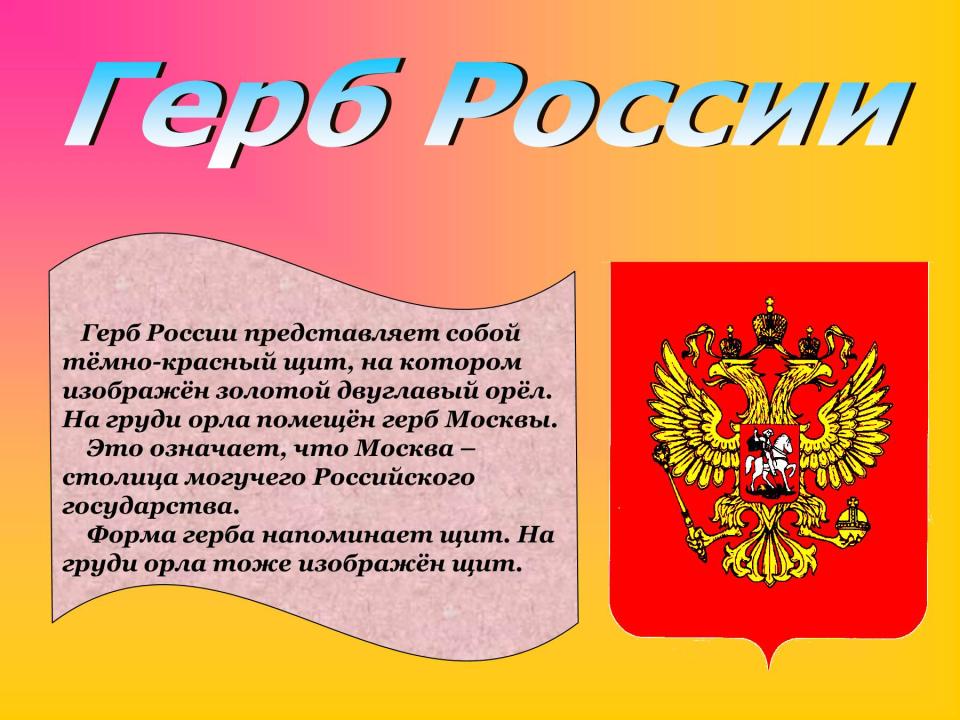 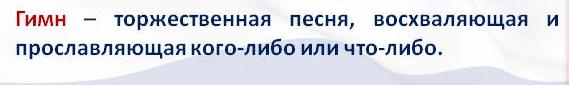 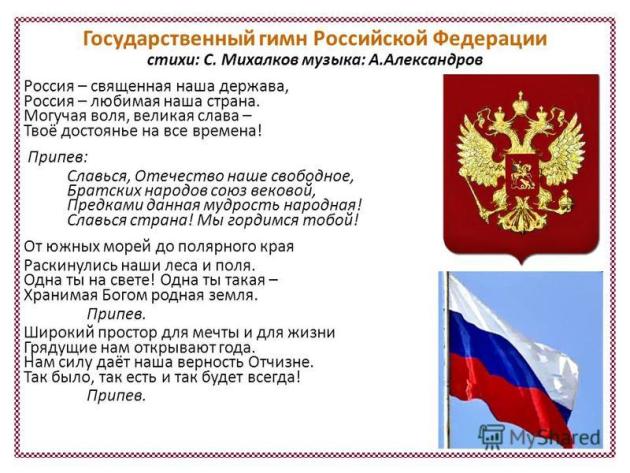 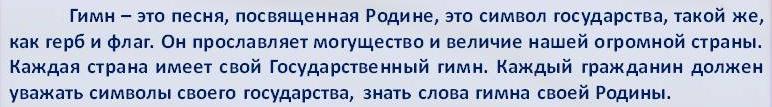 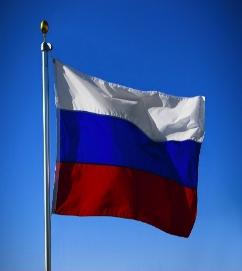 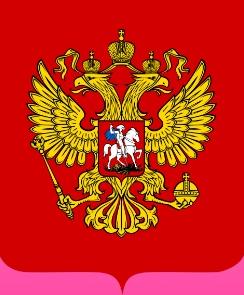 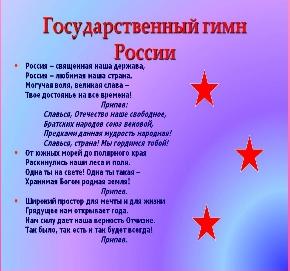